CHƯƠNG 6 – BÀI 3 - TIẾT 3, 4
MỘT SỐ BÀI TOÁN VỀ ĐẠI LƯỢNG TỈ  LỆ NGHỊCH
THIẾT BỊ DẠY HỌC VÀ HỌC LIỆU
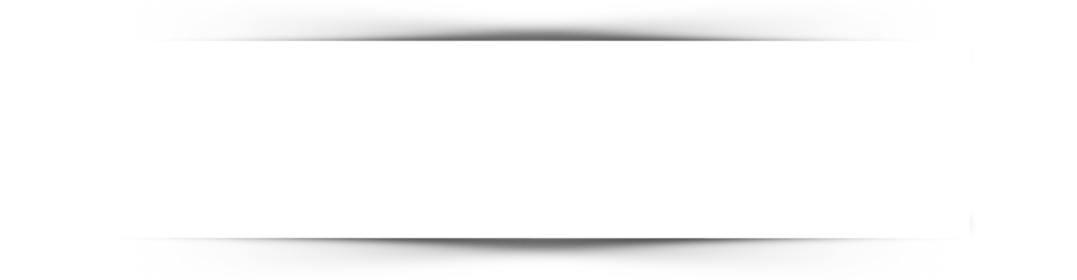 Thiết bị dạy học
Máy tính bỏ túi, bảng phụ, bảng nhóm
Học liệu
Sách giáo khoa, sách bài tập, phiếu học tập …
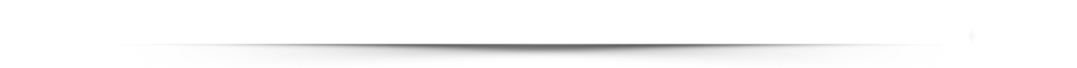 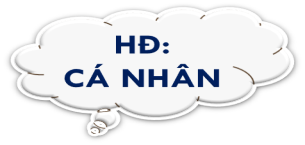 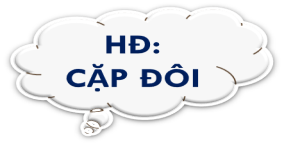 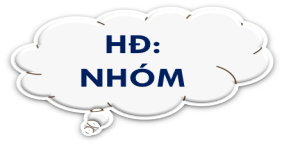 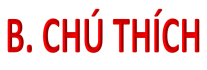 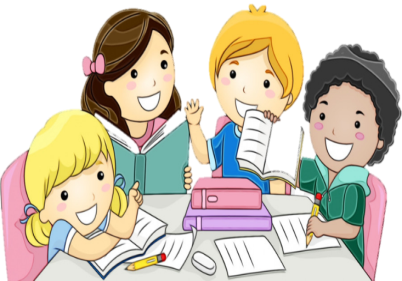 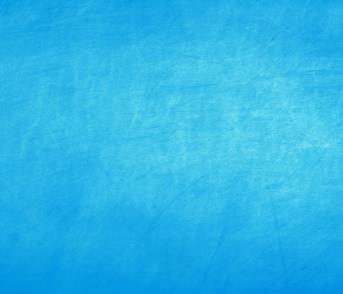 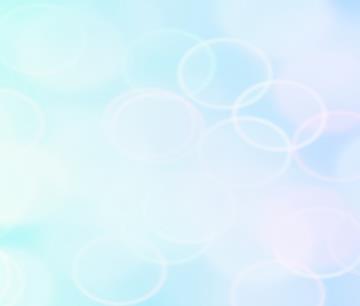 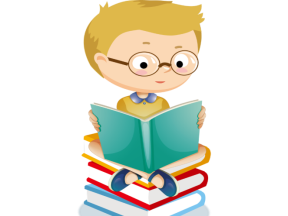 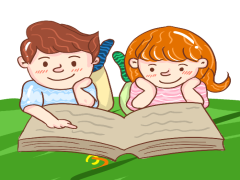 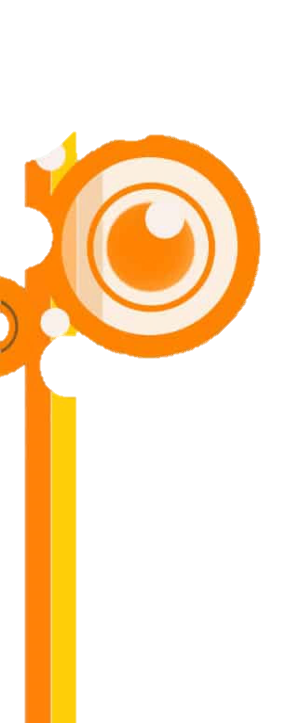 HOẠT ĐỘNG 1
KHỞI ĐỘNG
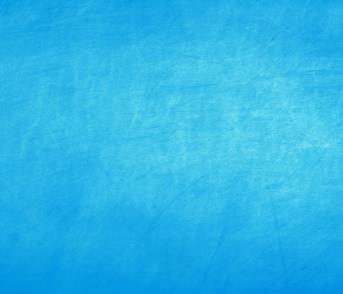 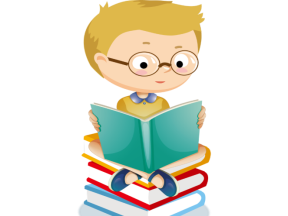 TIẾT 3
Câu hỏi 1: y tỉ lệ nghịch với x theo hệ số tỉ lệ a khi:
A. y = ax
B.
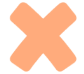 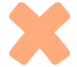 C. xy = a
D. B và C đúng
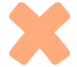 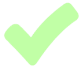 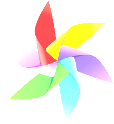 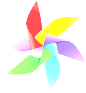 NEXT
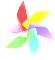 Câu hỏi 2: y tỉ lệ nghịch với x theo hệ số tỉ lệ a thì x tỉ lệ nghịch với y theo hệ số tỉ lệ:
B.
A. a
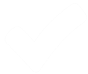 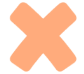 C.
D. Tất cả đều sai
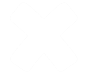 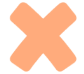 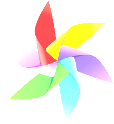 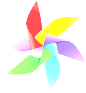 QUAY VỀ
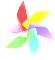 Câu hỏi 3: Tìm các đại lượng tỉ lệ nghịch trong mỗi công thức sau:
A. (1) và (2)
B. (1) và (3)
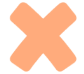 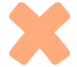 C. (1), (3) và (4)
D. (1), (2), (3) và (4)
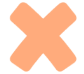 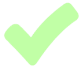 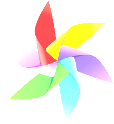 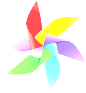 QUAY VỀ
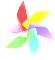 Câu hỏi 4: Nếu        và        lần lượt là các giá trị tương ứng của hai đại lượng tỉ lệ nghịch x, y thì ta có:
A.
B.
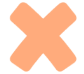 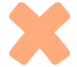 C.
D. B và C đúng
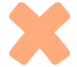 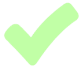 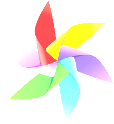 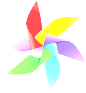 NEXT
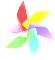 Câu hỏi 5: Một nông trường có 2 máy gặt (có cùng máy gặt) đã gặt xong 1 cách đồng hết 4 giờ.
A. 4 giờ
B. 8 giờ
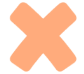 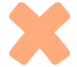 C. 2 giờ
D. Đáp án khác
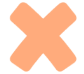 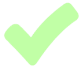 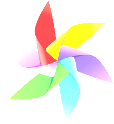 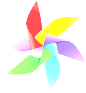 QUAY VỀ
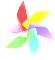 LÝ THUYẾT CẦN NHỚ
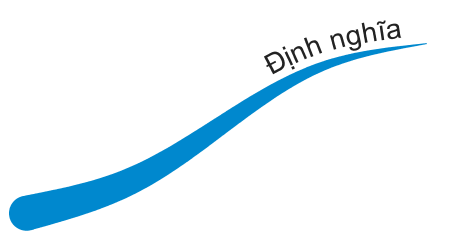 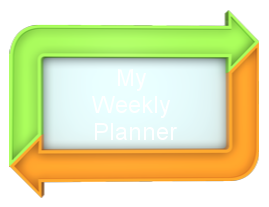 Đại lượng 
tỉ lệ nghịch
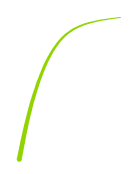 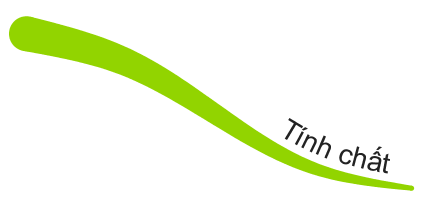 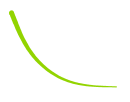 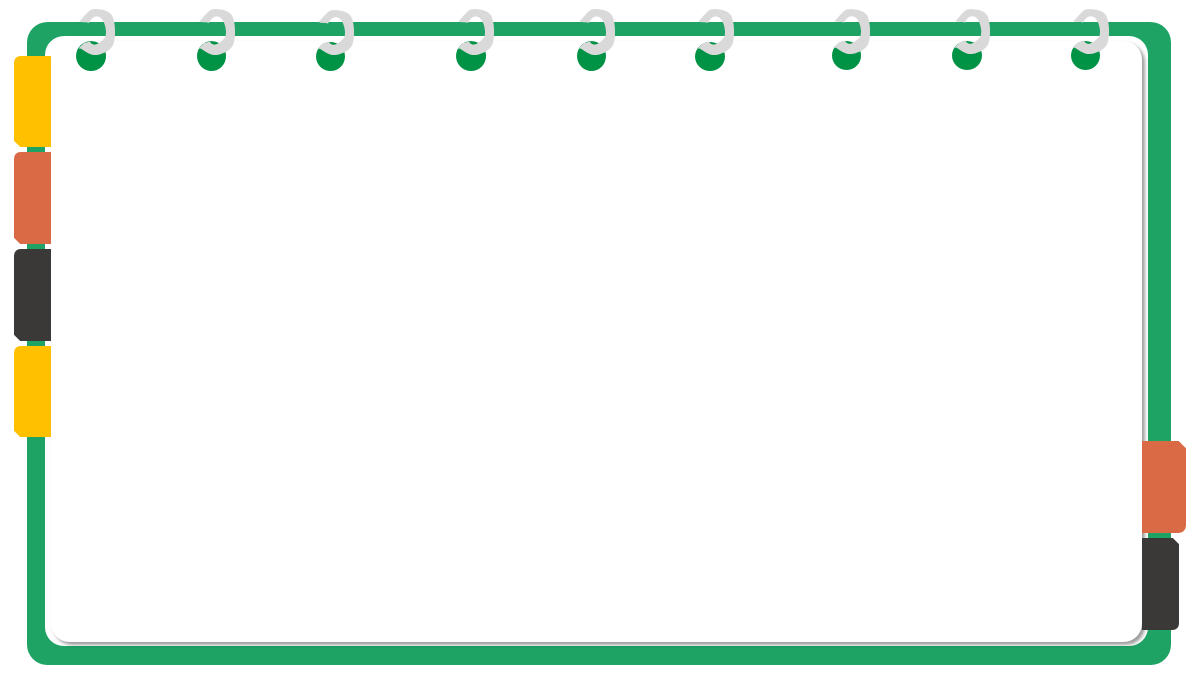 Vận dụng được các tính chất hai đại lượng tỉ lệ nghịch
Vận dụng được công thức biểu diễn mối quan hệ giữa  hai đại lượng tỉ lệ nghịch.
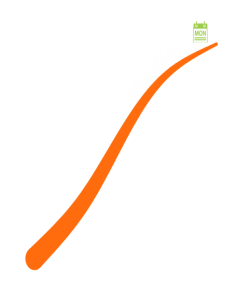 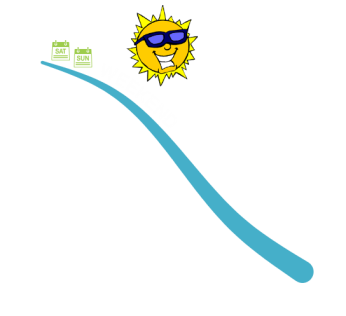 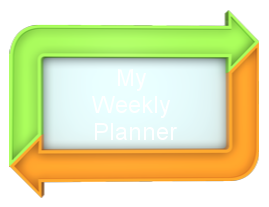 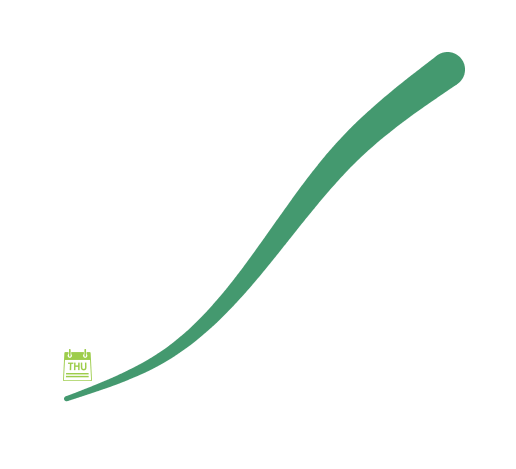 Mục tiêu
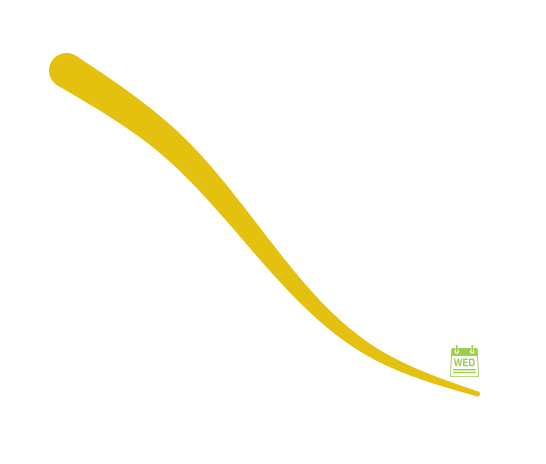 Vận dụng giải quyết một số bài toán cơ bản về đại lượng tỉ lệ nghịch.
Nhận biết được hai đại lượng có tỉ lệ nghịch hay không.
HOẠT ĐỘNG 2
HÌNH THÀNH KIẾN THỨC
TIẾT 3
CÁC BÀI TOÁN VỀ ĐẠI LƯỢNG TỈ LỆ NGHỊCH
VÍ DỤ 2
Lời giải
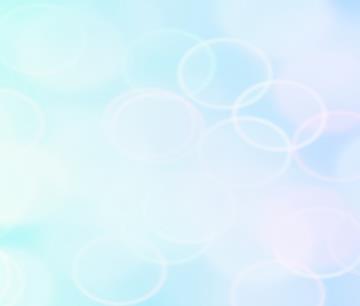 1/
Ta có:
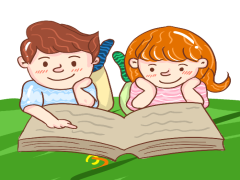 Vậy: Hai đại lượng x và y tỉ lệ nghịch với nhau
2/
Ta có:
Vậy: Hai đại lượng x và y không tỉ lệ nghịch với nhau
CÁC BÀI TOÁN VỀ ĐẠI LƯỢNG TỈ LỆ NGHỊCH
VÍ DỤ 3
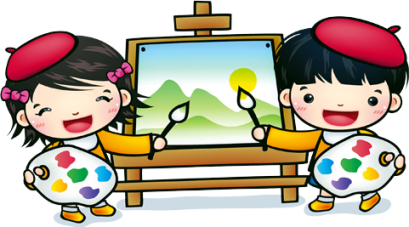 Trong 1 động cơ có 3 bánh răng X, Y, Z ăn khớp nhau với số răng của mỗi bánh theo thứ tự là 12; 24; 18. Cho biết mỗi phút bánh răng X quay được 6 vòng. Em hãy tính số vòng quay trong 1 phút của các bánh răng Y và Z.
Bài tập. (PHT 3)
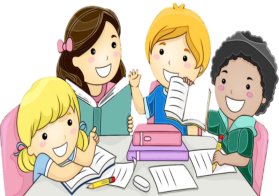 z ?
y ?
số vòng quay trong 1 phút của bánh răng Y, Z
Gọi …………, ……….. lần lượt là ………………………………………………………… Điều kiện: ………………………….
Do các bánh răng ăn khớp nhau nên số răng quay trong 1 phút của 2 bánh răng bằng nhau. Như vậy, số vòng quay trong 1 phút của mỗi bánh răng ……………… số răng mỗi bánh. Ta có:
………………………………
Suy ra: …  = … ; … = …
Vậy: Trong 1 phút bánh răng Y quay được ……………….
         Trong 1 phút bánh răng Z quay được ……………….
y (vòng)
z (vòng)
y, z nguyên dương
tỉ lệ nghịch
12 . 6 = 24 . y = 18 . z
3 PHÚT
y
3
z
4
05:00
04:59
04:58
04:57
04:56
04:55
04:54
04:53
04:52
04:51
04:50
04:49
04:48
04:47
04:46
04:45
04:44
04:43
04:42
04:41
04:40
04:39
04:38
04:37
04:36
04:35
04:34
04:33
04:32
04:31
04:30
04:29
04:28
04:27
04:26
04:25
04:24
04:23
04:22
04:21
04:20
04:19
04:18
04:17
04:16
04:15
04:14
04:13
04:12
04:11
04:10
04:09
04:08
04:07
04:06
04:05
04:04
04:03
04:02
04:01
04:00
03:59
03:58
03:57
03:56
03:55
03:54
03:53
03:52
03:51
03:50
03:49
03:48
03:47
03:46
03:45
03:44
03:43
03:42
03:41
03:40
03:39
03:38
03:37
03:36
03:35
03:34
03:33
03:32
03:31
03:30
03:29
03:28
03:27
03:26
03:25
03:24
03:23
03:22
03:21
03:20
03:19
03:18
03:17
03:16
03:15
03:14
03:13
03:12
03:11
03:10
03:09
03:08
03:07
03:06
03:05
03:04
03:03
03:02
03:01
03:00
02:59
02:58
02:57
02:56
02:55
02:54
02:53
02:52
02:51
02:50
02:49
02:48
02:47
02:46
02:45
02:44
02:43
02:42
02:41
02:40
02:39
02:38
02:37
02:36
02:35
02:34
02:33
02:32
02:31
02:30
02:29
02:28
02:27
02:26
02:25
02:24
02:23
02:22
02:21
02:20
02:19
02:18
02:17
02:16
02:15
02:14
02:13
02:12
02:11
02:10
02:09
02:08
02:07
02:06
02:05
02:04
02:03
02:02
02:01
02:00
01:59
01:58
01:57
01:56
01:55
01:54
01:53
01:52
01:51
01:50
01:49
01:48
01:47
01:46
01:45
01:44
01:43
01:42
01:41
01:40
01:39
01:38
01:37
01:36
01:35
01:34
01:33
01:32
01:31
01:30
01:29
01:28
01:27
01:26
01:25
01:24
01:23
01:22
01:21
01:20
01:19
01:18
01:17
01:16
01:15
01:14
01:13
01:12
01:11
01:10
01:09
01:08
01:07
01:06
01:05
01:04
01:03
01:02
01:01
01:00
00:59
00:58
00:57
00:56
00:55
00:54
00:53
00:52
00:51
00:50
00:49
00:48
00:47
00:46
00:45
00:44
00:43
00:42
00:41
00:40
00:39
00:38
00:37
00:36
00:35
00:34
00:33
00:32
00:31
00:30
00:29
00:28
00:27
00:26
00:25
00:24
00:23
00:22
00:21
00:20
00:19
00:18
00:17
00:16
00:15
00:14
00:13
00:12
00:11
00:10
00:09
00:08
00:07
00:06
00:05
00:04
00:03
00:02
00:01
00:00
3 vòng
4 vòng
Bài tập 1. (PHT 4)
Trong 1 động cơ có 2 bánh răng a, b ăn khớp nhau với số răng của mỗi bánh theo thứ tự là 10; 20. Cho biết mỗi phút bánh răng a quay được 10 vòng. Hãy tính số vòng quay trong 1 phút của bánh răng b.
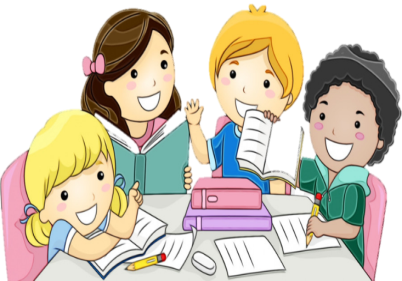 3 PHÚT
05:00
04:59
04:58
04:57
04:56
04:55
04:54
04:53
04:52
04:51
04:50
04:49
04:48
04:47
04:46
04:45
04:44
04:43
04:42
04:41
04:40
04:39
04:38
04:37
04:36
04:35
04:34
04:33
04:32
04:31
04:30
04:29
04:28
04:27
04:26
04:25
04:24
04:23
04:22
04:21
04:20
04:19
04:18
04:17
04:16
04:15
04:14
04:13
04:12
04:11
04:10
04:09
04:08
04:07
04:06
04:05
04:04
04:03
04:02
04:01
04:00
03:59
03:58
03:57
03:56
03:55
03:54
03:53
03:52
03:51
03:50
03:49
03:48
03:47
03:46
03:45
03:44
03:43
03:42
03:41
03:40
03:39
03:38
03:37
03:36
03:35
03:34
03:33
03:32
03:31
03:30
03:29
03:28
03:27
03:26
03:25
03:24
03:23
03:22
03:21
03:20
03:19
03:18
03:17
03:16
03:15
03:14
03:13
03:12
03:11
03:10
03:09
03:08
03:07
03:06
03:05
03:04
03:03
03:02
03:01
03:00
02:59
02:58
02:57
02:56
02:55
02:54
02:53
02:52
02:51
02:50
02:49
02:48
02:47
02:46
02:45
02:44
02:43
02:42
02:41
02:40
02:39
02:38
02:37
02:36
02:35
02:34
02:33
02:32
02:31
02:30
02:29
02:28
02:27
02:26
02:25
02:24
02:23
02:22
02:21
02:20
02:19
02:18
02:17
02:16
02:15
02:14
02:13
02:12
02:11
02:10
02:09
02:08
02:07
02:06
02:05
02:04
02:03
02:02
02:01
02:00
01:59
01:58
01:57
01:56
01:55
01:54
01:53
01:52
01:51
01:50
01:49
01:48
01:47
01:46
01:45
01:44
01:43
01:42
01:41
01:40
01:39
01:38
01:37
01:36
01:35
01:34
01:33
01:32
01:31
01:30
01:29
01:28
01:27
01:26
01:25
01:24
01:23
01:22
01:21
01:20
01:19
01:18
01:17
01:16
01:15
01:14
01:13
01:12
01:11
01:10
01:09
01:08
01:07
01:06
01:05
01:04
01:03
01:02
01:01
01:00
00:59
00:58
00:57
00:56
00:55
00:54
00:53
00:52
00:51
00:50
00:49
00:48
00:47
00:46
00:45
00:44
00:43
00:42
00:41
00:40
00:39
00:38
00:37
00:36
00:35
00:34
00:33
00:32
00:31
00:30
00:29
00:28
00:27
00:26
00:25
00:24
00:23
00:22
00:21
00:20
00:19
00:18
00:17
00:16
00:15
00:14
00:13
00:12
00:11
00:10
00:09
00:08
00:07
00:06
00:05
00:04
00:03
00:02
00:01
00:00
Bài tập 1. (PHT 4)
Trong 1 động cơ có 2 bánh răng a, b ăn khớp nhau với số răng của mỗi bánh theo thứ tự là 10; 20. Cho biết mỗi phút bánh răng a quay được 10 vòng. Hãy tính số vòng quay trong 1 phút của bánh răng b.
Gọi x (vòng) là số vòng quay trong 1 phút của bánh răng b. Đ/k: x nguyên dương.
Do các bánh răng ăn khớp nhau nên số răng quay trong 1 phút của 2 bánh răng bằng nhau. Như vậy, số vòng quay trong 1 phút của mỗi bánh răng tỉ lệ nghịch số răng mỗi bánh. Ta có:
10 . 10 = 20 . x = 100
Suy ra: x  = 5
Vậy: Trong 1 phút bánh răng b quay được 5 vòng
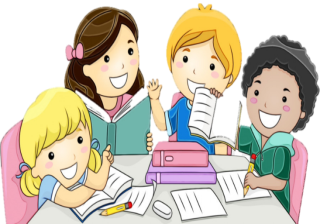 3 PHÚT
05:00
04:59
04:58
04:57
04:56
04:55
04:54
04:53
04:52
04:51
04:50
04:49
04:48
04:47
04:46
04:45
04:44
04:43
04:42
04:41
04:40
04:39
04:38
04:37
04:36
04:35
04:34
04:33
04:32
04:31
04:30
04:29
04:28
04:27
04:26
04:25
04:24
04:23
04:22
04:21
04:20
04:19
04:18
04:17
04:16
04:15
04:14
04:13
04:12
04:11
04:10
04:09
04:08
04:07
04:06
04:05
04:04
04:03
04:02
04:01
04:00
03:59
03:58
03:57
03:56
03:55
03:54
03:53
03:52
03:51
03:50
03:49
03:48
03:47
03:46
03:45
03:44
03:43
03:42
03:41
03:40
03:39
03:38
03:37
03:36
03:35
03:34
03:33
03:32
03:31
03:30
03:29
03:28
03:27
03:26
03:25
03:24
03:23
03:22
03:21
03:20
03:19
03:18
03:17
03:16
03:15
03:14
03:13
03:12
03:11
03:10
03:09
03:08
03:07
03:06
03:05
03:04
03:03
03:02
03:01
03:00
02:59
02:58
02:57
02:56
02:55
02:54
02:53
02:52
02:51
02:50
02:49
02:48
02:47
02:46
02:45
02:44
02:43
02:42
02:41
02:40
02:39
02:38
02:37
02:36
02:35
02:34
02:33
02:32
02:31
02:30
02:29
02:28
02:27
02:26
02:25
02:24
02:23
02:22
02:21
02:20
02:19
02:18
02:17
02:16
02:15
02:14
02:13
02:12
02:11
02:10
02:09
02:08
02:07
02:06
02:05
02:04
02:03
02:02
02:01
02:00
01:59
01:58
01:57
01:56
01:55
01:54
01:53
01:52
01:51
01:50
01:49
01:48
01:47
01:46
01:45
01:44
01:43
01:42
01:41
01:40
01:39
01:38
01:37
01:36
01:35
01:34
01:33
01:32
01:31
01:30
01:29
01:28
01:27
01:26
01:25
01:24
01:23
01:22
01:21
01:20
01:19
01:18
01:17
01:16
01:15
01:14
01:13
01:12
01:11
01:10
01:09
01:08
01:07
01:06
01:05
01:04
01:03
01:02
01:01
01:00
00:59
00:58
00:57
00:56
00:55
00:54
00:53
00:52
00:51
00:50
00:49
00:48
00:47
00:46
00:45
00:44
00:43
00:42
00:41
00:40
00:39
00:38
00:37
00:36
00:35
00:34
00:33
00:32
00:31
00:30
00:29
00:28
00:27
00:26
00:25
00:24
00:23
00:22
00:21
00:20
00:19
00:18
00:17
00:16
00:15
00:14
00:13
00:12
00:11
00:10
00:09
00:08
00:07
00:06
00:05
00:04
00:03
00:02
00:01
00:00
GIAO VIỆC VỀ NHÀ
Bài tập 2: Trong mỗi trường hợp sau, hãy cho biết 2 đại lượng a và b có tỉ lệ nghịch với nhau không?
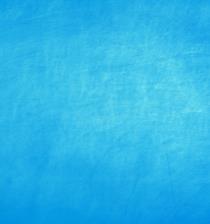 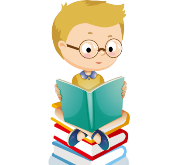 Bài tập 3: Với cùng 1 số tiền, thay vì mua được 25 kg gạo 20 000 đồng thì ta có thể mua được bao nhiêu kg gạo giá 25 000 đồng?
(Đáp số: 20 kg)
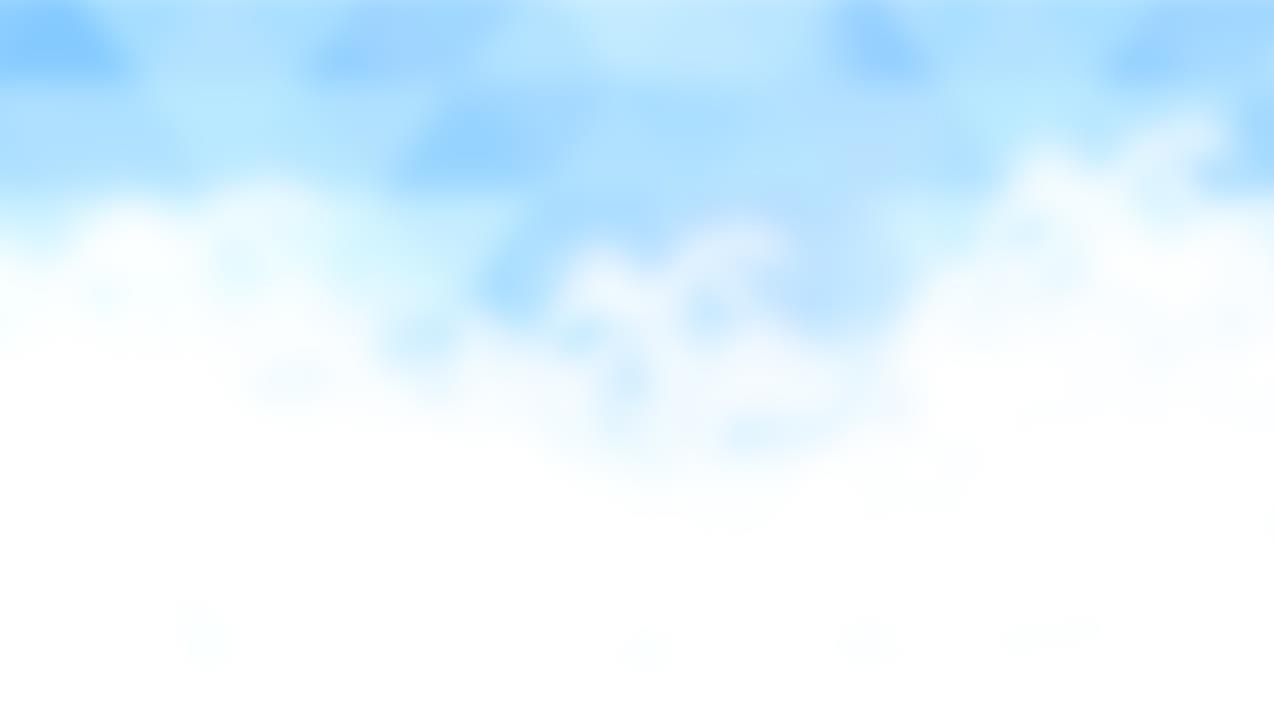 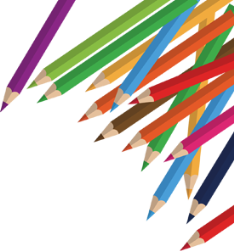 BÀI 3: ĐẠI LƯỢNG TỈ LỆ NGHỊCH
 TIẾT 4
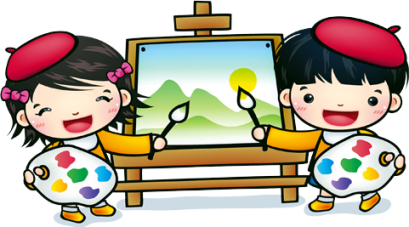 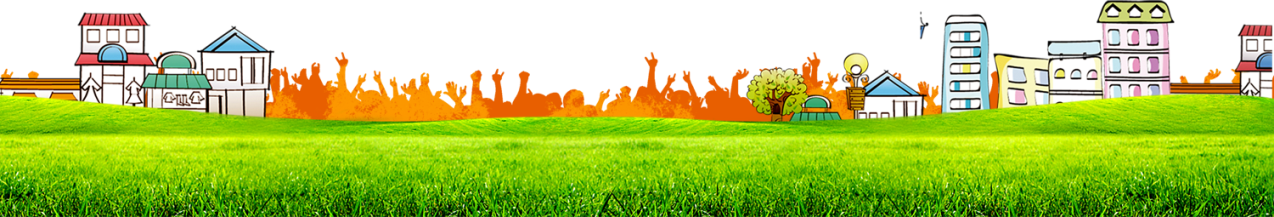 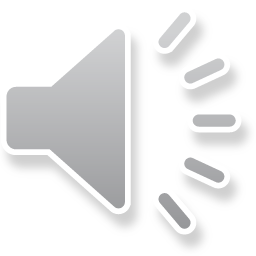 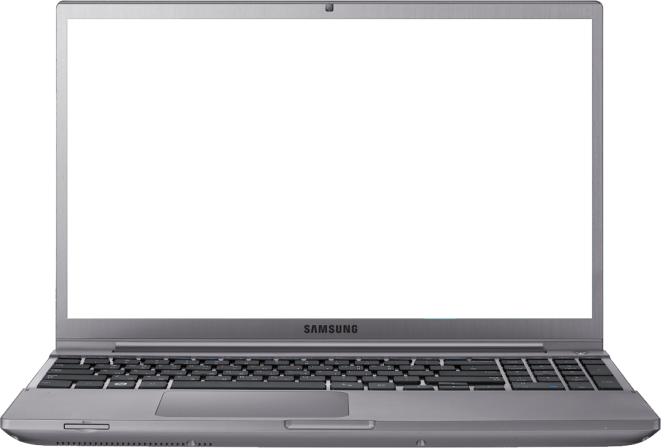 Trong bài học này chúng ta sẽ tìm hiểu một số bài toán về đại lượng tỉ lệ nghịch (VD4, VD5)
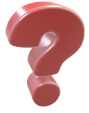 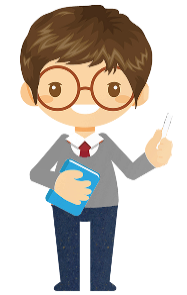 CÁC BÀI TOÁN VỀ ĐẠI LƯỢNG TỈ LỆ NGHỊCH
VÍ DỤ 4
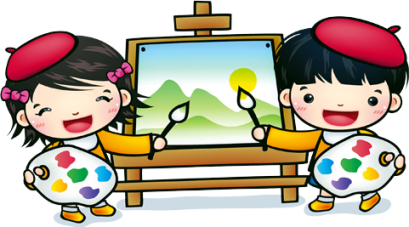 Cho biết 1 đội công nhân (năng suất làm việc như nhau) dự kiến xây 1 ngôi nhà trong 168 ngày. Hỏi: nếu điều chuyển 1/3 số công nhân sang công trình khác thì số công nhân còn lại sẽ xây ngôi nhà đó trong bao nhiêu ngày?
Bài tập. (PHT 5)
Gọi     (công nhân),      (công nhân) lần lượt là số công nhân đội lúc đầu và lúc sau khi điều chuyển.
           (ngày) số ngày số công nhân còn lại sẽ xây xong ngôi nhà sau khi điều chuyển.
Đ/k:                nguyên dương.
Nếu điều chuyển 1/3 số công nhân sang công trình khác thì số công nhân còn lại chỉ bằng …………………….………………
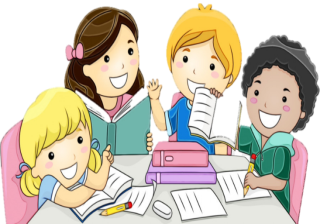 2/3 số công nhân lúc đầu
168 ngày
Số công nhân và số ngày hoàn thành công việc là 2 đại lượng ……………….
 
Ta có: ……………………….

Suy ra: 	
Vậy: số công nhân còn lại sẽ xây xong ngôi nhà trong ………
tỉ lệ nghịch
3 PHÚT
05:00
04:59
04:58
04:57
04:56
04:55
04:54
04:53
04:52
04:51
04:50
04:49
04:48
04:47
04:46
04:45
04:44
04:43
04:42
04:41
04:40
04:39
04:38
04:37
04:36
04:35
04:34
04:33
04:32
04:31
04:30
04:29
04:28
04:27
04:26
04:25
04:24
04:23
04:22
04:21
04:20
04:19
04:18
04:17
04:16
04:15
04:14
04:13
04:12
04:11
04:10
04:09
04:08
04:07
04:06
04:05
04:04
04:03
04:02
04:01
04:00
03:59
03:58
03:57
03:56
03:55
03:54
03:53
03:52
03:51
03:50
03:49
03:48
03:47
03:46
03:45
03:44
03:43
03:42
03:41
03:40
03:39
03:38
03:37
03:36
03:35
03:34
03:33
03:32
03:31
03:30
03:29
03:28
03:27
03:26
03:25
03:24
03:23
03:22
03:21
03:20
03:19
03:18
03:17
03:16
03:15
03:14
03:13
03:12
03:11
03:10
03:09
03:08
03:07
03:06
03:05
03:04
03:03
03:02
03:01
03:00
02:59
02:58
02:57
02:56
02:55
02:54
02:53
02:52
02:51
02:50
02:49
02:48
02:47
02:46
02:45
02:44
02:43
02:42
02:41
02:40
02:39
02:38
02:37
02:36
02:35
02:34
02:33
02:32
02:31
02:30
02:29
02:28
02:27
02:26
02:25
02:24
02:23
02:22
02:21
02:20
02:19
02:18
02:17
02:16
02:15
02:14
02:13
02:12
02:11
02:10
02:09
02:08
02:07
02:06
02:05
02:04
02:03
02:02
02:01
02:00
01:59
01:58
01:57
01:56
01:55
01:54
01:53
01:52
01:51
01:50
01:49
01:48
01:47
01:46
01:45
01:44
01:43
01:42
01:41
01:40
01:39
01:38
01:37
01:36
01:35
01:34
01:33
01:32
01:31
01:30
01:29
01:28
01:27
01:26
01:25
01:24
01:23
01:22
01:21
01:20
01:19
01:18
01:17
01:16
01:15
01:14
01:13
01:12
01:11
01:10
01:09
01:08
01:07
01:06
01:05
01:04
01:03
01:02
01:01
01:00
00:59
00:58
00:57
00:56
00:55
00:54
00:53
00:52
00:51
00:50
00:49
00:48
00:47
00:46
00:45
00:44
00:43
00:42
00:41
00:40
00:39
00:38
00:37
00:36
00:35
00:34
00:33
00:32
00:31
00:30
00:29
00:28
00:27
00:26
00:25
00:24
00:23
00:22
00:21
00:20
00:19
00:18
00:17
00:16
00:15
00:14
00:13
00:12
00:11
00:10
00:09
00:08
00:07
00:06
00:05
00:04
00:03
00:02
00:01
00:00
252 ngày
CÁC BÀI TOÁN VỀ ĐẠI LƯỢNG TỈ LỆ NGHỊCH
VÍ DỤ 5
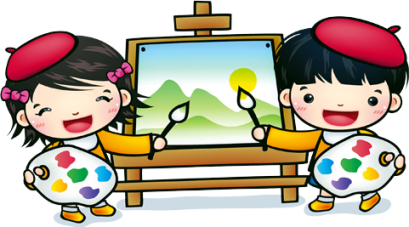 Bài tập (PHT 6)
Ba phân xưởng dệt có tổng cộng 62 máy dệt (có cùng năng suất) và mỗi phân xưởng được giao dệt một số mét vải bằng nhau. Phân xưởng thứ nhất hoàn thành công việc trong 2 ngày, phân xưởng thứ hai hoàn thành công việc trong 3 ngày, phân xưởng thứ ba hoàn thành công việc trong 5 ngày. Hỏi mỗi phân xưởng có bao nhiêu máy dệt?
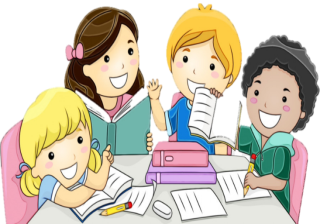 §4. MỘT SỐ BÀI TOÁN VỀ ĐẠI LƯỢNG TỈ LỆ NGHỊCH
Bài tập (PHT 6)
Giải:
Điều kiện:
Gọi số máy của phân xưởng 1, 2, 3 lần lượt là:
(máy).
Tổng số máy 3 phân xưởng là 62 máy
Số máy và số ngày hoàn thành công việc là 2 đại lượng tỉ lệ nghịch nên ta có:
Ba phân xưởng dệt có tổng cộng 62 máy dệt (có cùng năng suất) và mỗi phân xưởng được giao dệt một số mét vải bằng nhau. Phân xưởng thứ nhất hoàn thành công việc trong 2 ngày, phân xưởng thứ hai hoàn thành công việc trong 3 ngày, phân xưởng thứ ba hoàn thành công việc trong 5 ngày. Hỏi mỗi phân xưởng có bao nhiêu máy dệt?
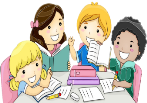 Áp dụng tính chất của dãy tỉ số bằng nhau, ta có:
Suy ra:
Vậy số máy dệt của các phân xưởng 1, 2, 3 lần lượt là: 30 máy, 20 máy, 12 máy.
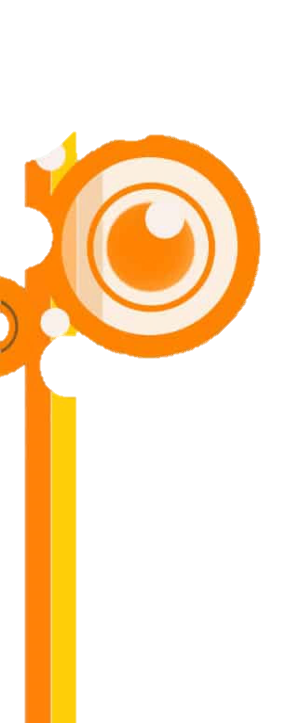 HOẠT ĐỘNG 3
THỰC HÀNH
TIẾT 4
Bài tập 1 (PHT 7)
BẮT ĐẦU
HẾT GIỜ
Ba đội máy cày có tất cả 31 máy (có cùng năng suất) làm việc trên 3 cánh đồng có diện tích bằng nhau. Đội thứ nhất hoàn thành công việc trong 4 ngày, đội thứ hai hoàn thành công việc trong 6 ngày, đội thứ ba hoàn thành công việc trong 10 ngày. Hỏi mỗi đội có mấy máy?
5
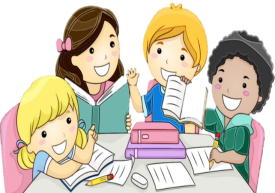 4
1
Bài tập 2 (PHT 7)
Cho biết 1 đội công nhân (năng suất làm việc như nhau) dự kiến xây 1 trường học trong 180 ngày. Hỏi: nếu điều chuyển 1/6 số công nhân sang công trình khác thì số công nhân còn lại sẽ xây ngôi trường đó trong bao nhiêu ngày?
3
2
§4. MỘT SỐ BÀI TOÁN VỀ ĐẠI LƯỢNG TỈ LỆ NGHỊCH
Bài tập 1 (PHT 7)
Giải:
Điều kiện:
Gọi số máy dệt của các phân xưởng 1, 2, 3 lần lượt là:
(máy).
Tổng số máy 3 phân xưởng là 31 máy
Số máy và số ngày hoàn thành công việc là 2 đại lượng tỉ lệ nghịch nên ta có:
Ba đội máy cày có tất cả 31 máy (có cùng năng suất) làm việc trên 3 cánh đồng có diện tích bằng nhau. Đội thứ nhất hoàn thành công việc trong 4 ngày, đội thứ hai hoàn thành công việc trong 6 ngày, đội thứ ba hoàn thành công việc trong 10 ngày. Hỏi mỗi đội có mấy máy?
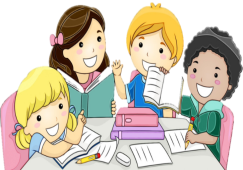 Áp dụng tính chất của dãy tỉ số bằng nhau, ta có:
Suy ra:
Vậy số máy dệt của các phân xưởng 1, 2, 3 lần lượt là: 15 máy, 10 máy, 6 máy.
Cho biết 1 đội công nhân (năng suất làm việc như nhau) dự kiến xây 1 trường học trong 180 ngày. Hỏi: nếu điều chuyển 1/6 số công nhân sang công trình khác thì số công nhân còn lại sẽ xây ngôi trường đó trong bao nhiêu ngày?
Bài tập 2. (PHT 7)
Gọi     (công nhân),      (công nhân) lần lượt là số công nhân đội lúc đầu và lúc sau khi điều chuyển.
           (ngày) số ngày số công nhân còn lại sẽ xây xong ngôi nhà sau khi điều chuyển.
Đ/k:                nguyên dương.
Nếu điều chuyển 1/3 số công nhân sang công trình khác thì số công nhân còn lại chỉ bằng …………………….………………
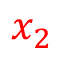 2/3 số công nhân lúc đầu
168 ngày
Số công nhân và số ngày hoàn thành công việc là 2 đại lượng ……………….
 
Ta có: ……………………….

Suy ra: 	
Vậy: số công nhân còn lại sẽ xây xong ngôi nhà trong ………
tỉ lệ nghịch
252 ngày
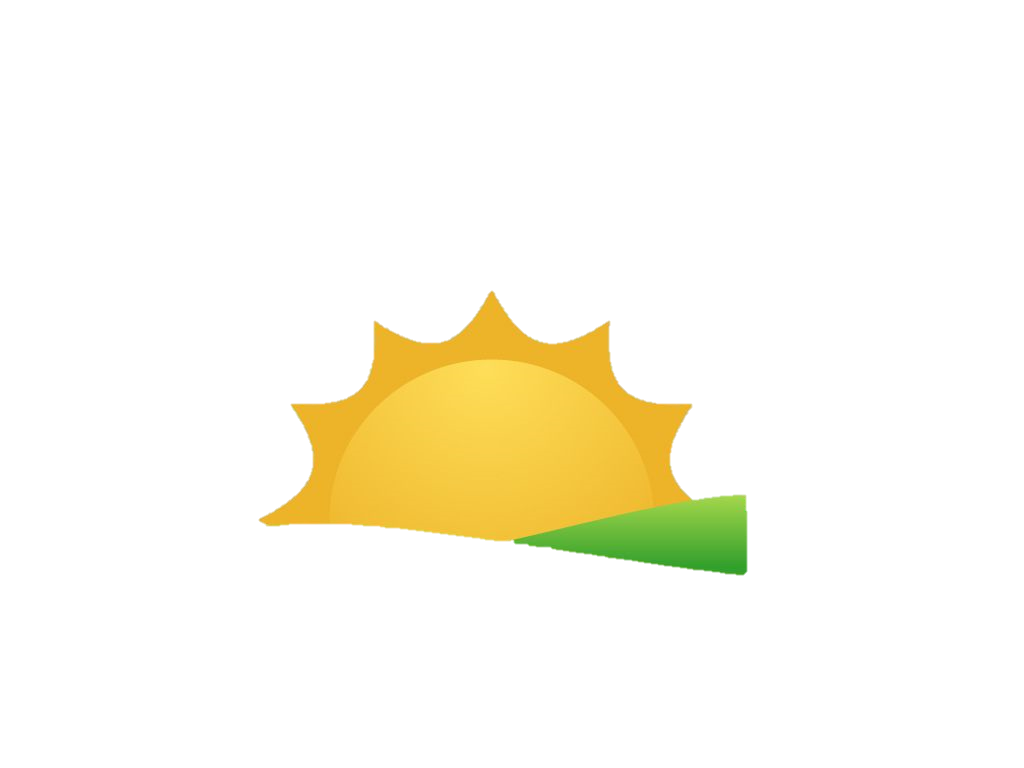 HOẠT ĐỘNG 4
VẬN DỤNG
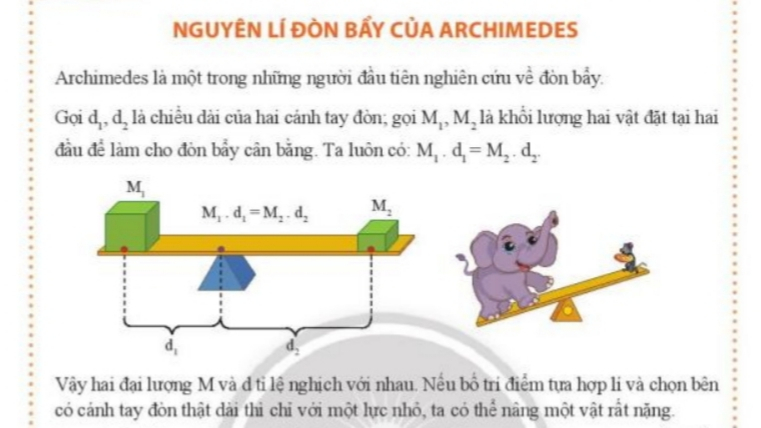 EM CÓ BIẾT
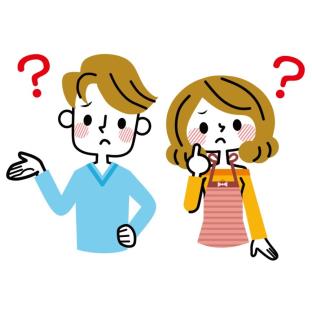 Nguyên lí tỉ lệ nghịch giữa chiều dài cánh tay đòn và lực được áp dụng trong những vật dụng nào?
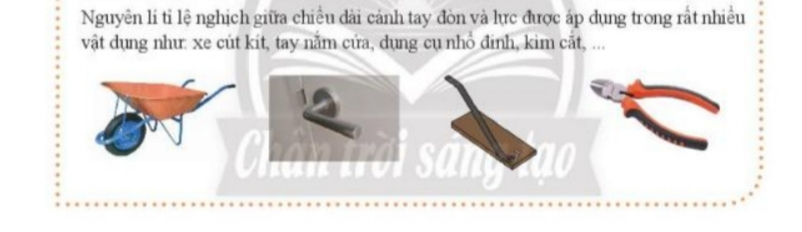 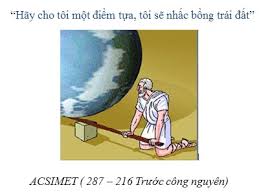 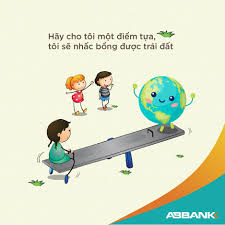 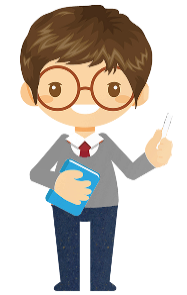 HƯỚNG DẪN VỀ NHÀ
Ôn lại định nghĩa, tính chất của hai đại lượng tỉ lệ nghịch
Xem lại các bài tập đã giải
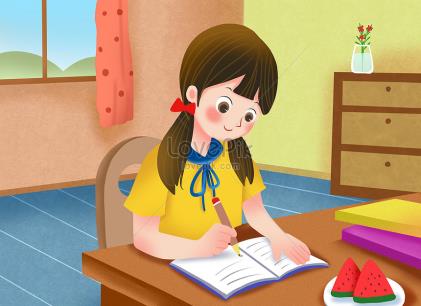 Ôn lại định nghĩa, tính chất của hai đại lượng tỉ lệ thuận
Làm bài tập 
3, 4, 5 trong Phiếu học tập 7
HẸN GẶP CÁC EM Ở TIẾT HỌC SAU
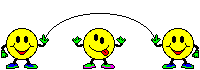